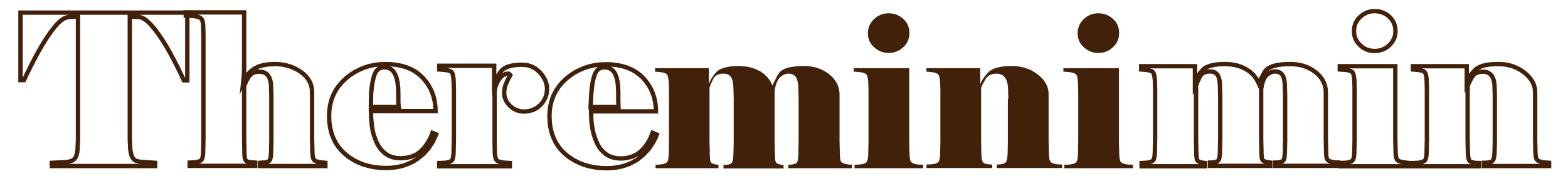 An IoT project by Camille MATHIEU and Timothé CHAUVET
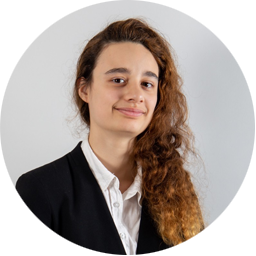 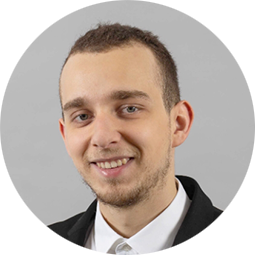 Timothé CHAUVET
Camille MATHIEU
Theremin
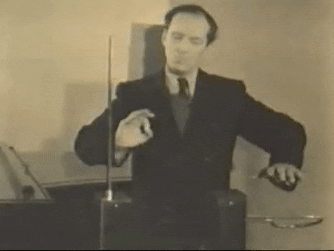 What is it ?
Real Theremin Using Open.Theremin Shield for Arduino
Ultrasonic Theremin
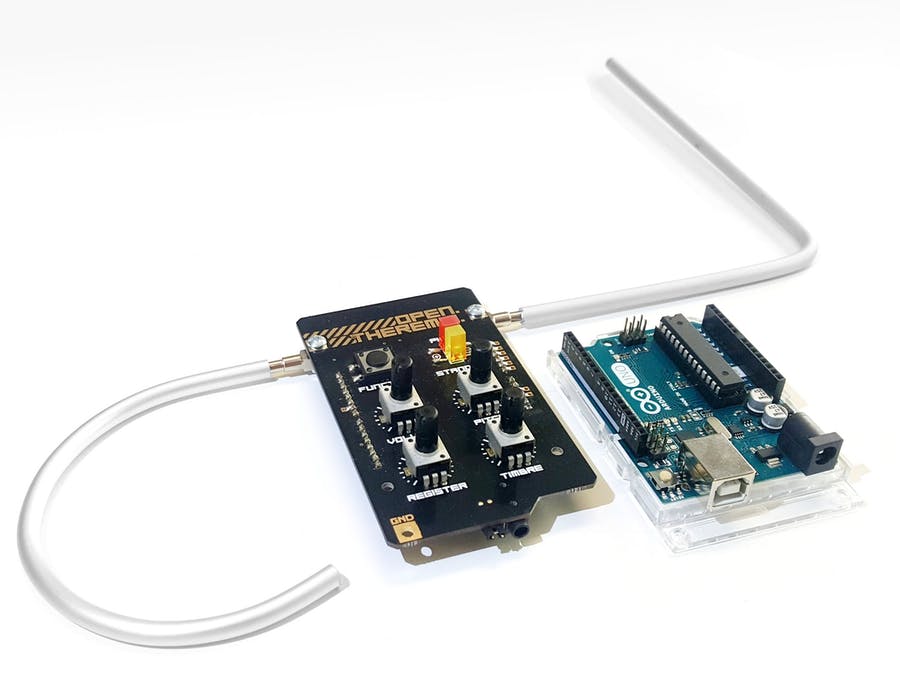 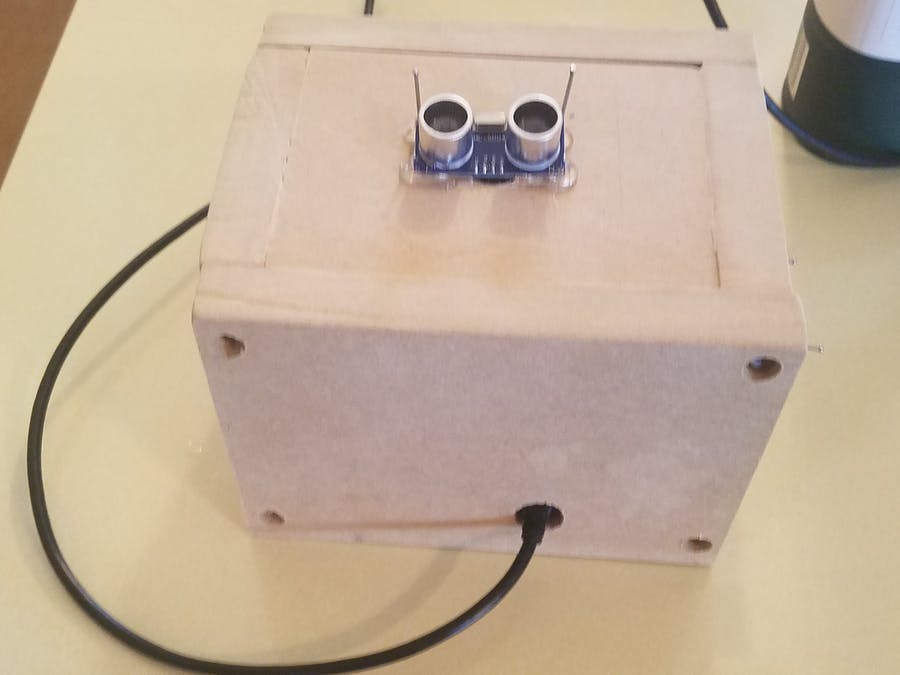 State of the art
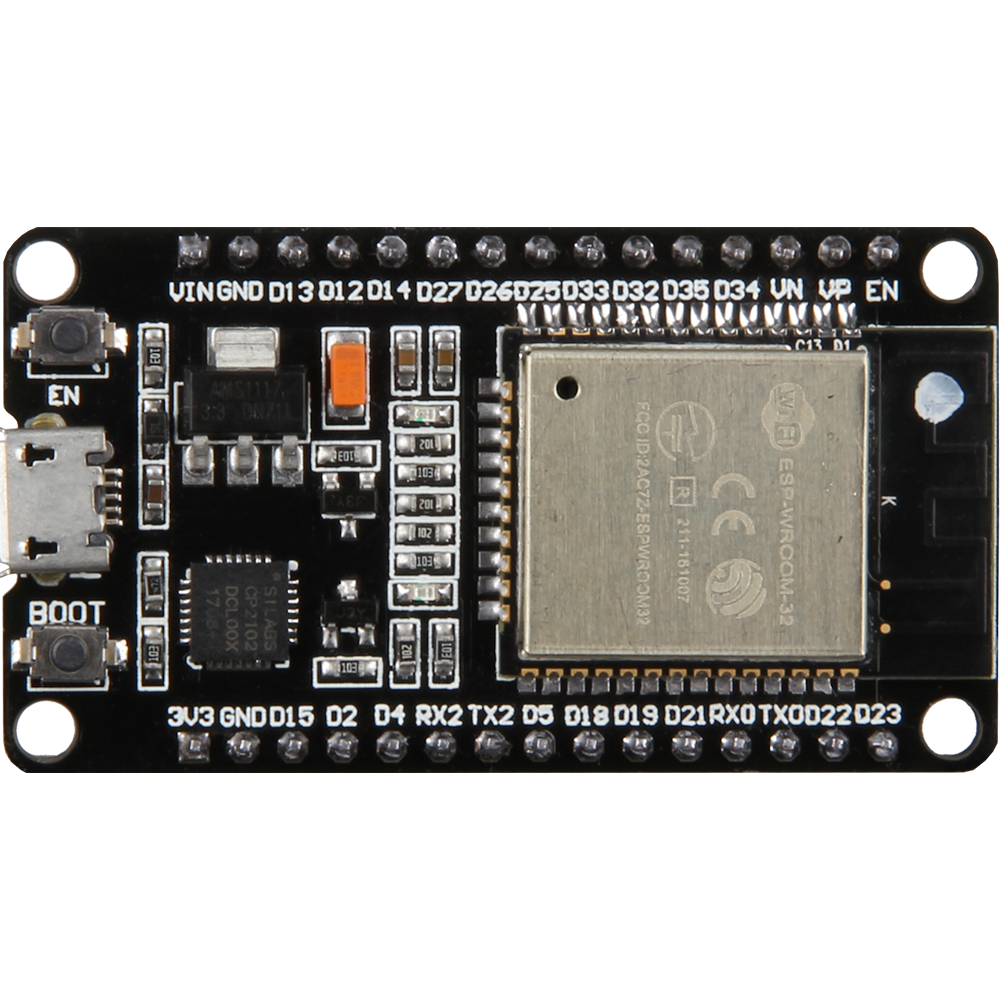 objective
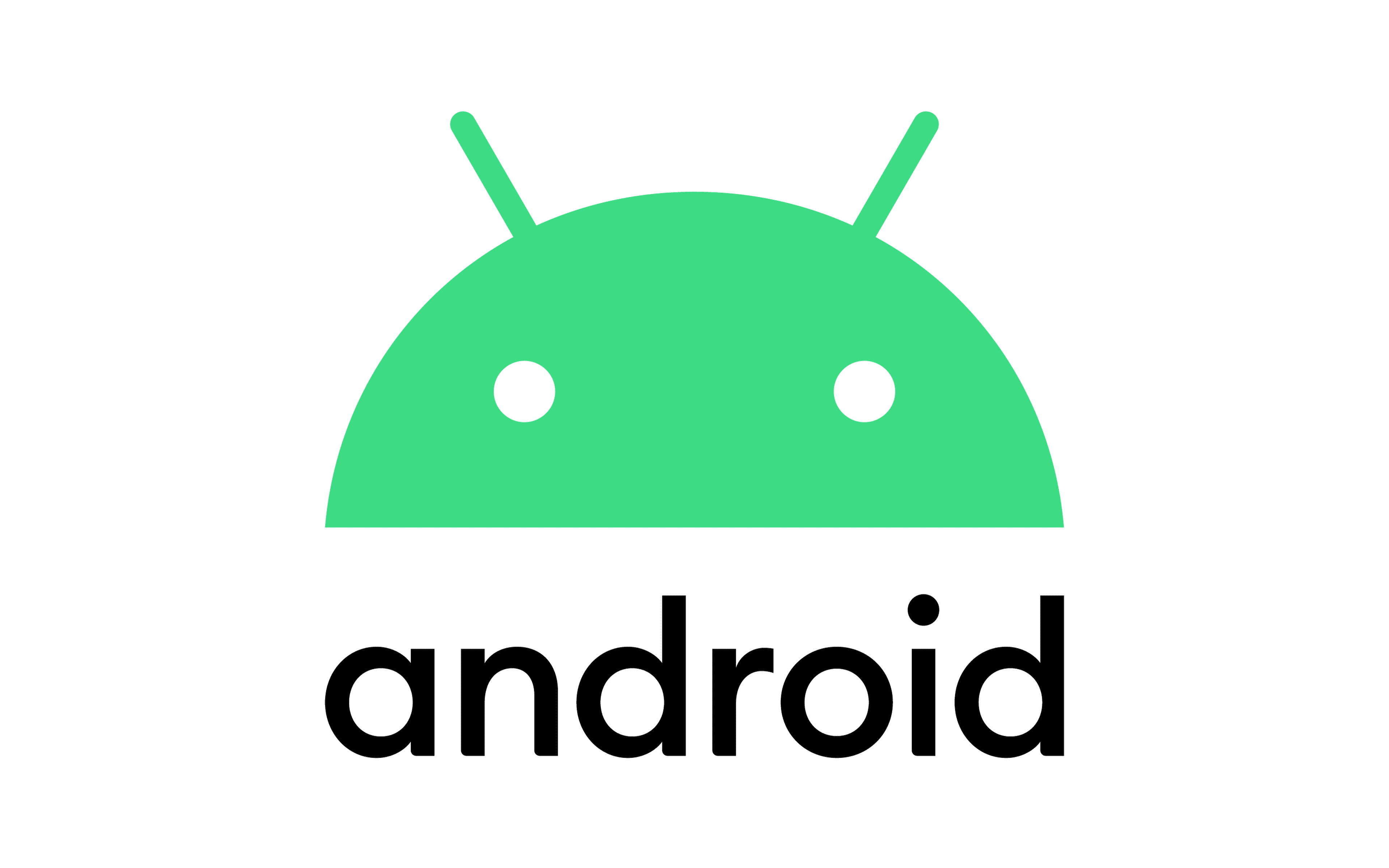 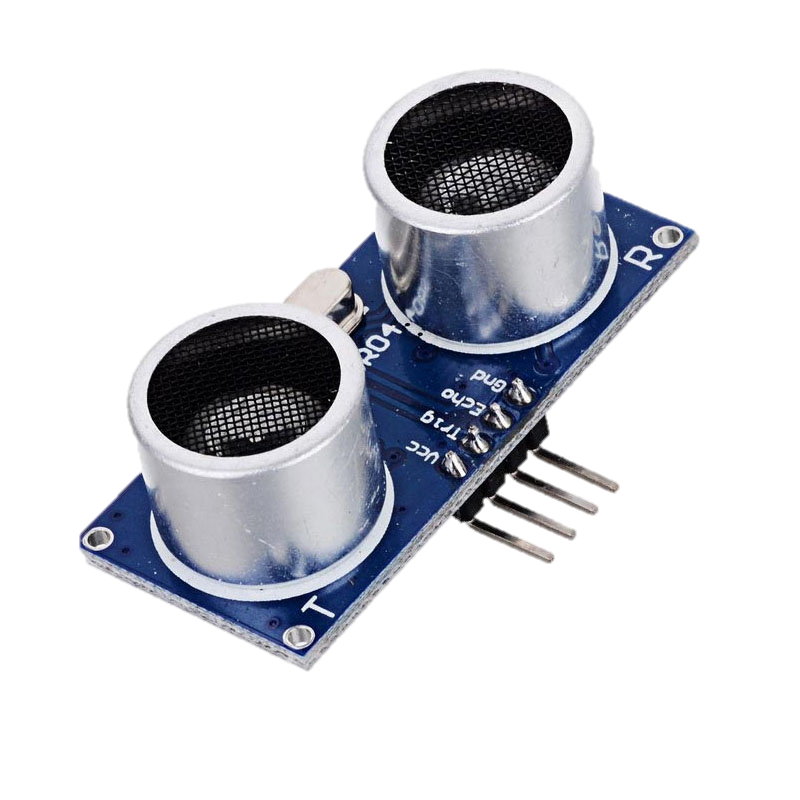 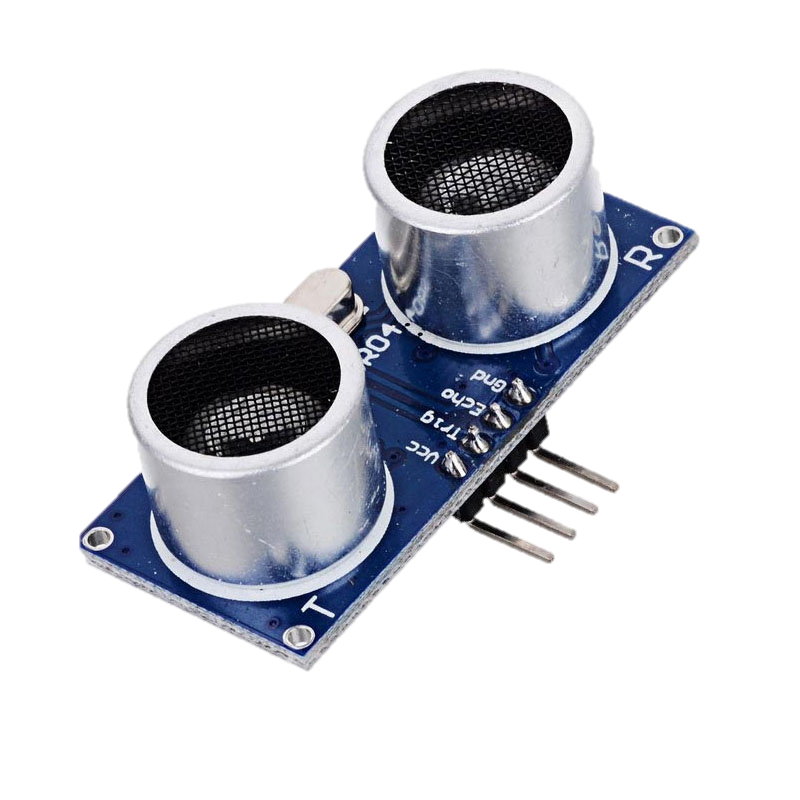 Two sensors to capture volume & frequency
ESP32 sends data to Android
Data converted to sound
Process flow
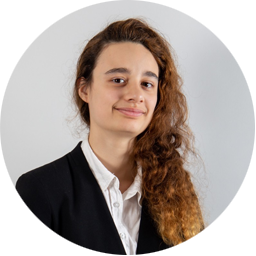 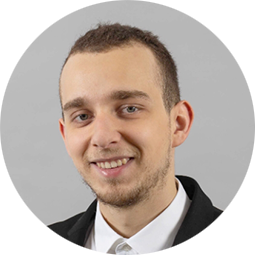 Timothé CHAUVET
Camille MATHIEU
App
Bluetooth part
Arduino
Conception
What we’ve done
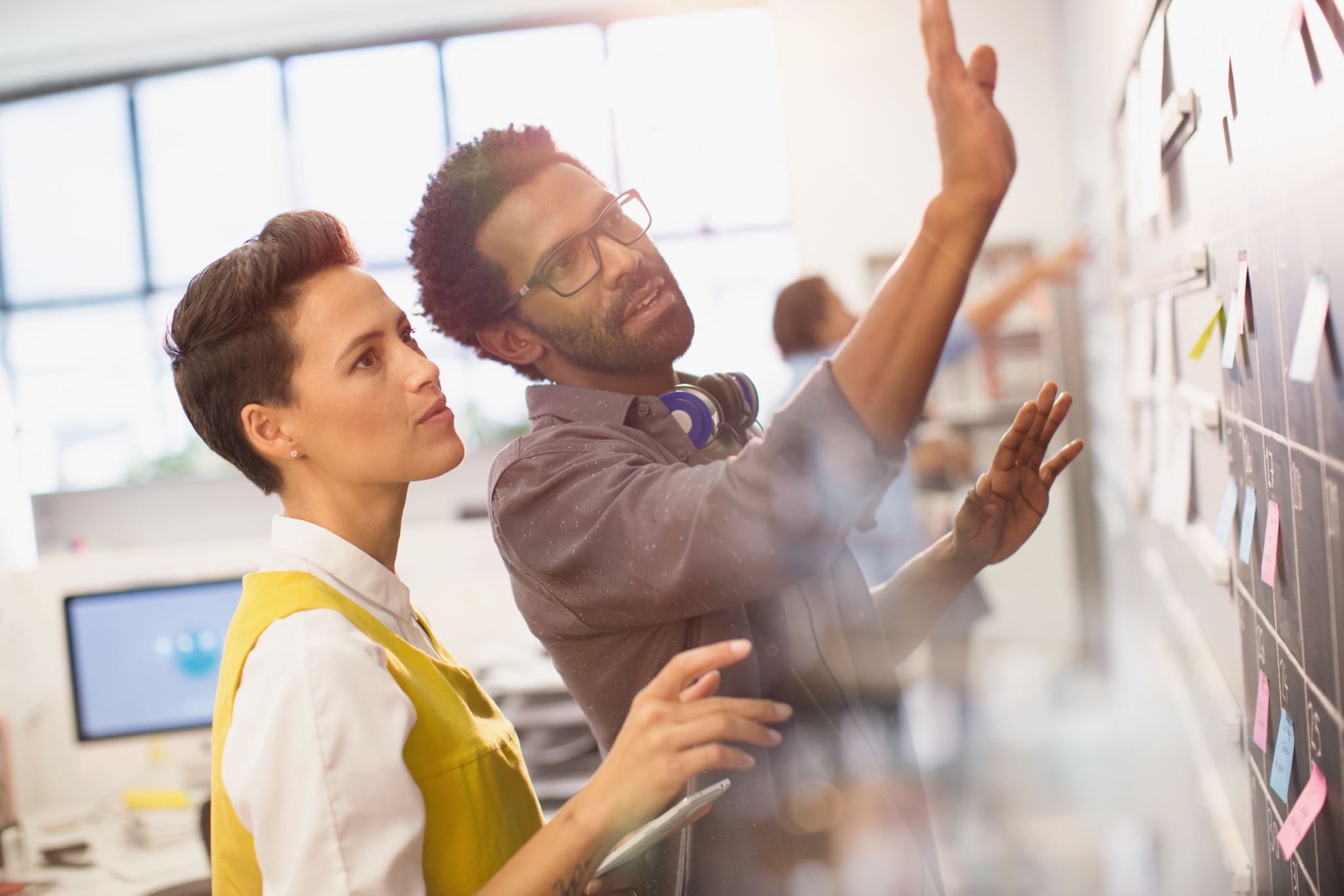 Demonstration of the final project
Future of the project
Connect it to the computer using CMD